Rating Automobile Insurance
Presentation to National Council of Insurance Legislators 
April 15, 2021
James Lynch, chief actuaryInsurance Information Institute  110 William Street  New York, NY 10038 Tel: 212.346.5533  jamesl@iii.org  www.iii.org
Looking for Rate Disparities: Illinois
Chicago
Rest of Illinois
Analysis Shows No Indication of Overcharging
Source: APCIA.
Looking for Rate Disparities: MO and TX
Missouri
Texas
Analysis Shows No Indication of Overcharging
Source: APCIA.
Missouri Regulator Critique
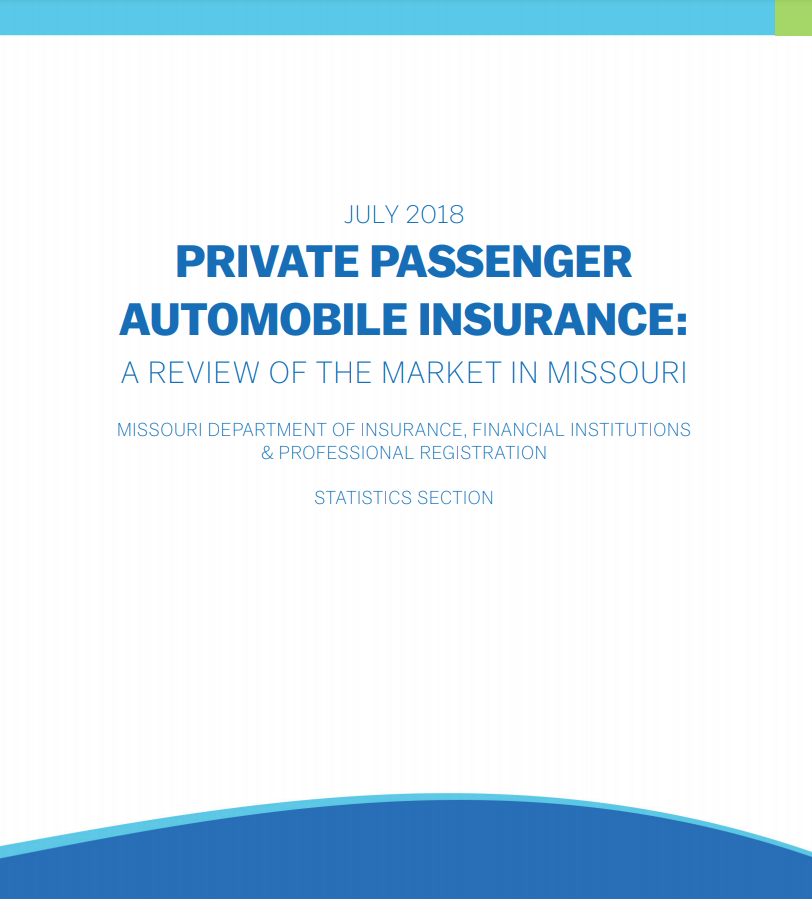 “No evidence was found that would indicate that higher rated territories are charged more relative to risk than lower-rated territories.”
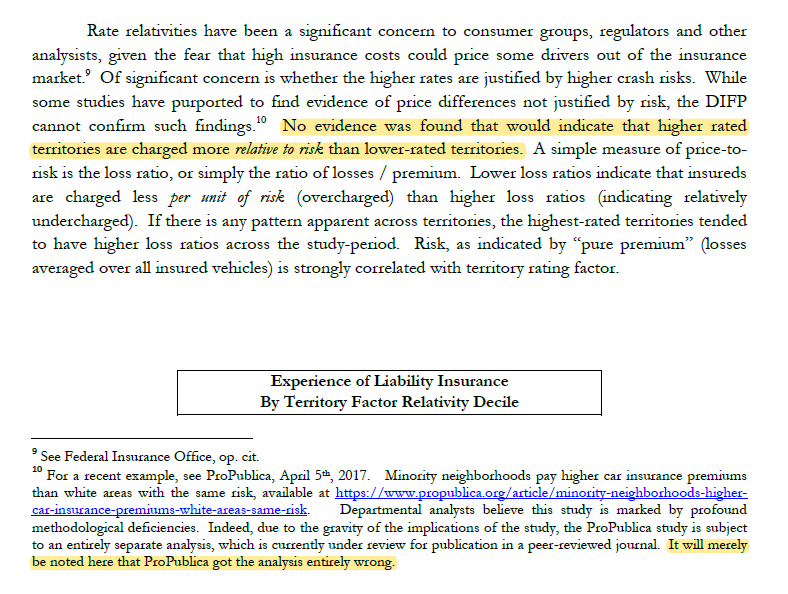 “It will merely be noted here that ProPublica got the analysis entirely wrong.”
California Analysis
Using corrected model
“For [redacted], while the underserved are charged 25 percent more than the non-underserved, they also experience losses 40 percent more than the non-underserved.”


“For [redacted]’s book of business, while the underserved are charged 25 percent more than the non-underserved, the underserved also experience losses 27 percent more than the non-underserved.”
Source: California Department of Insurance.
Thank you for your time!Questions?